Обучающая игра – презентация 
по сказке «Репка»
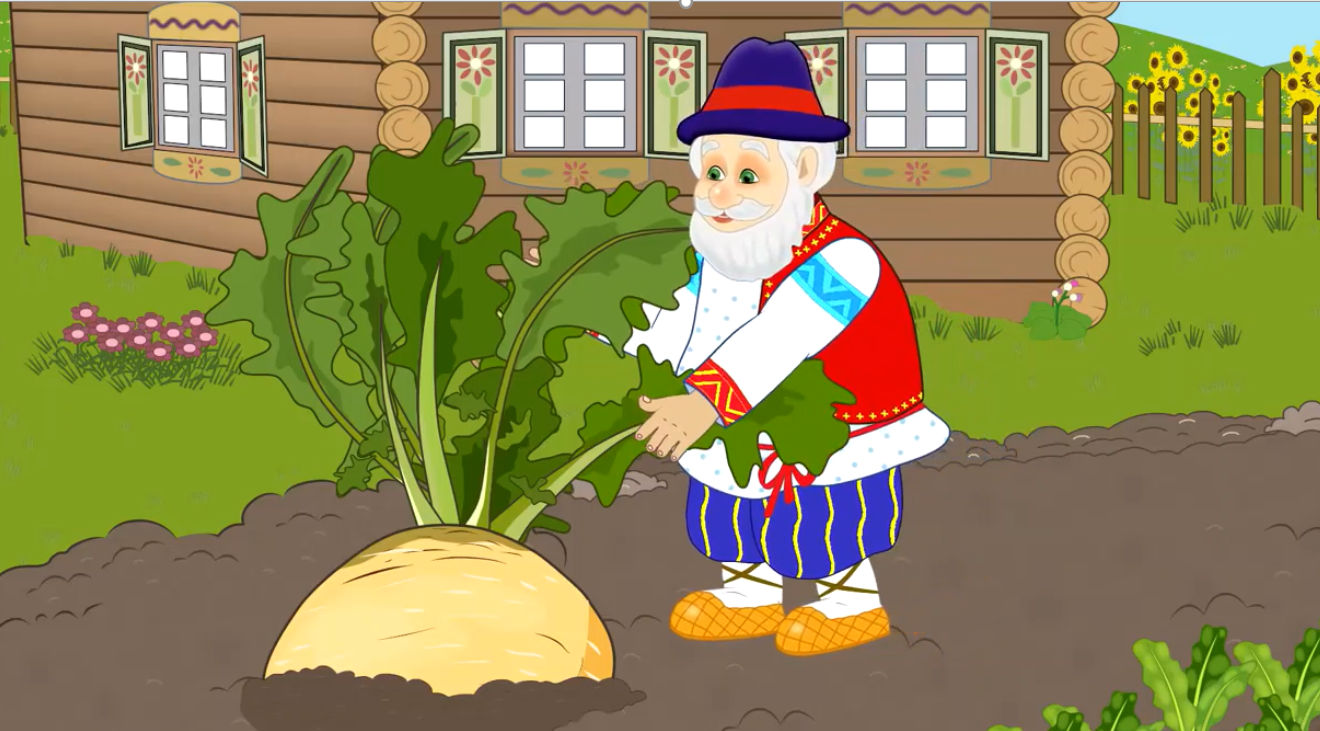 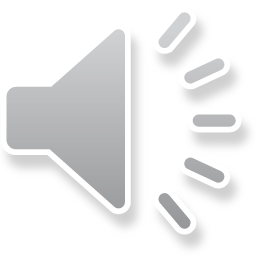 Игра «Четвертый лишний»
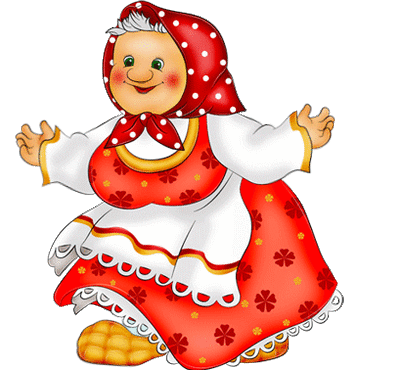 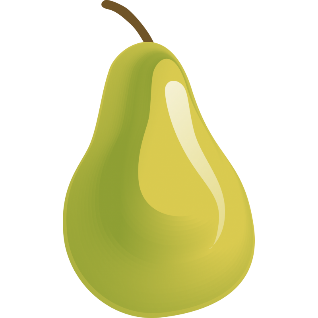 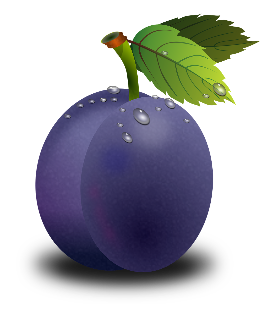 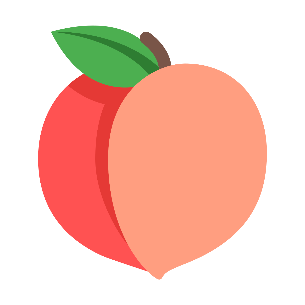 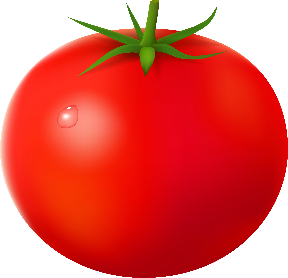 Игра «Четвертый лишний»
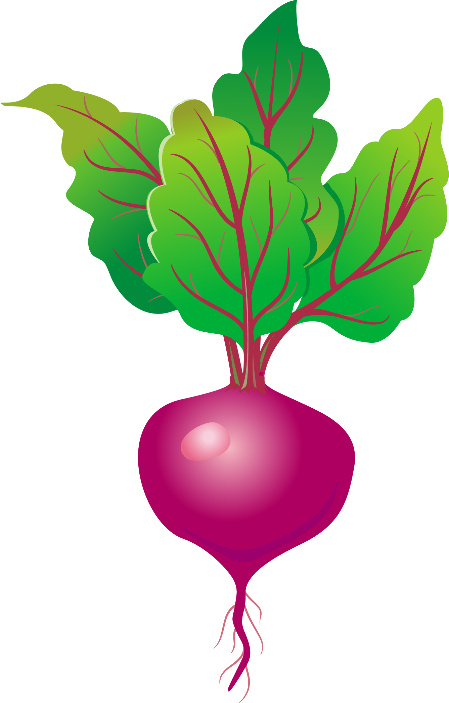 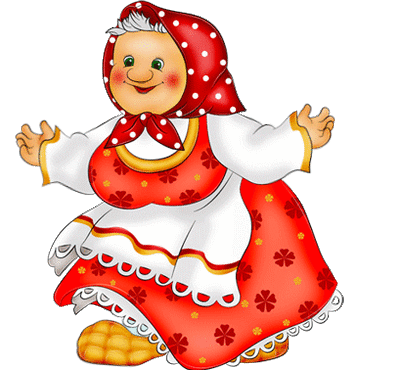 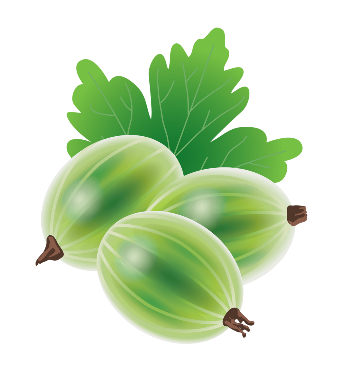 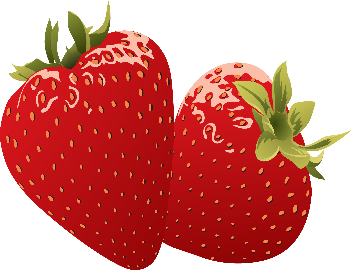 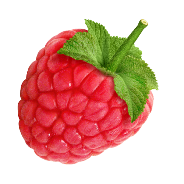 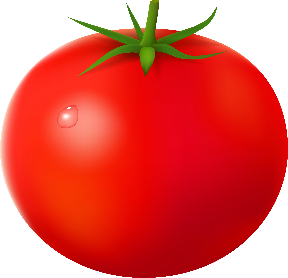 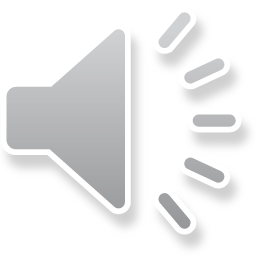 Игра «Четвертый лишний»
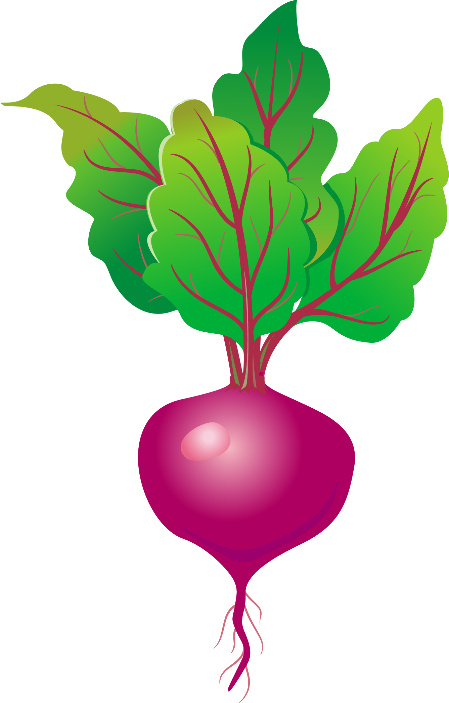 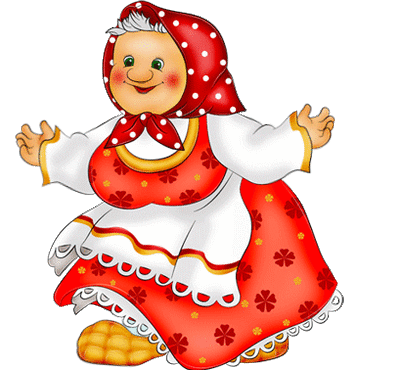 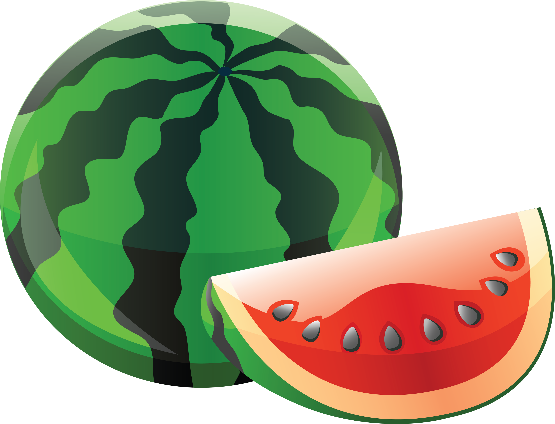 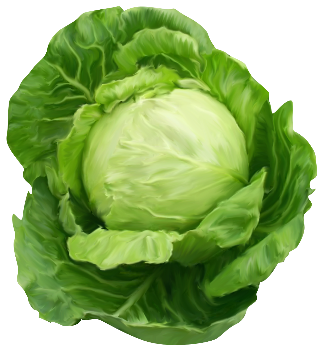 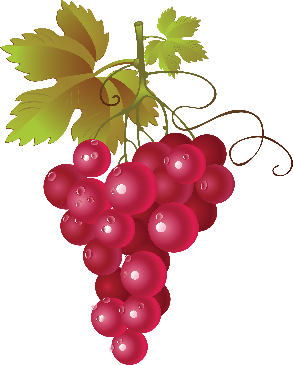 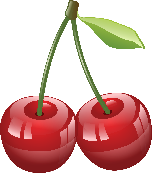 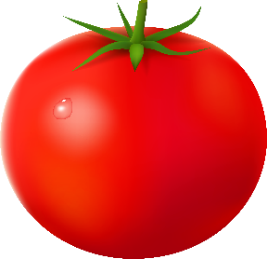 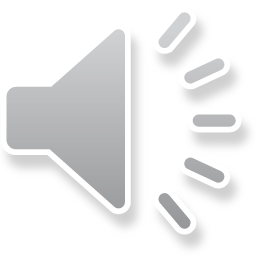 Игра «Четвертый лишний»
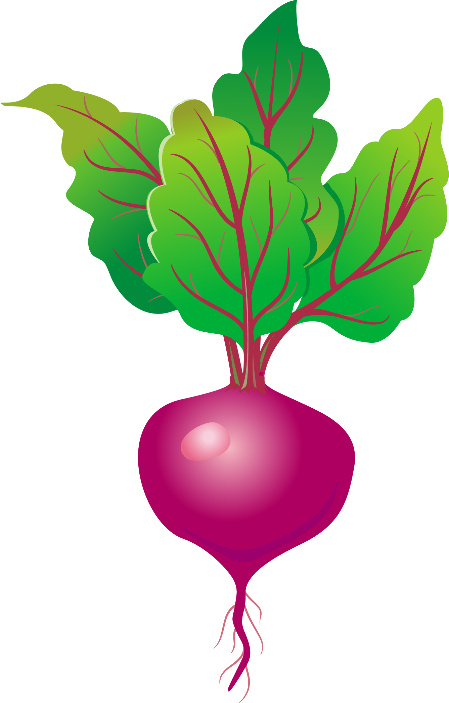 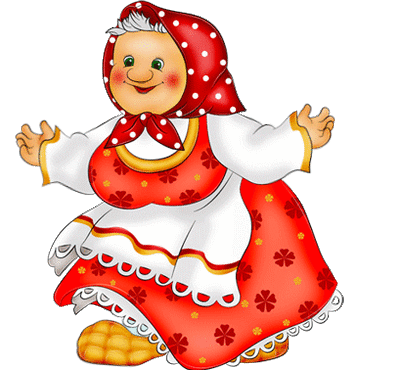 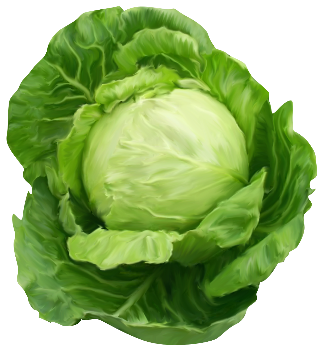 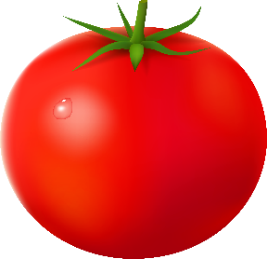 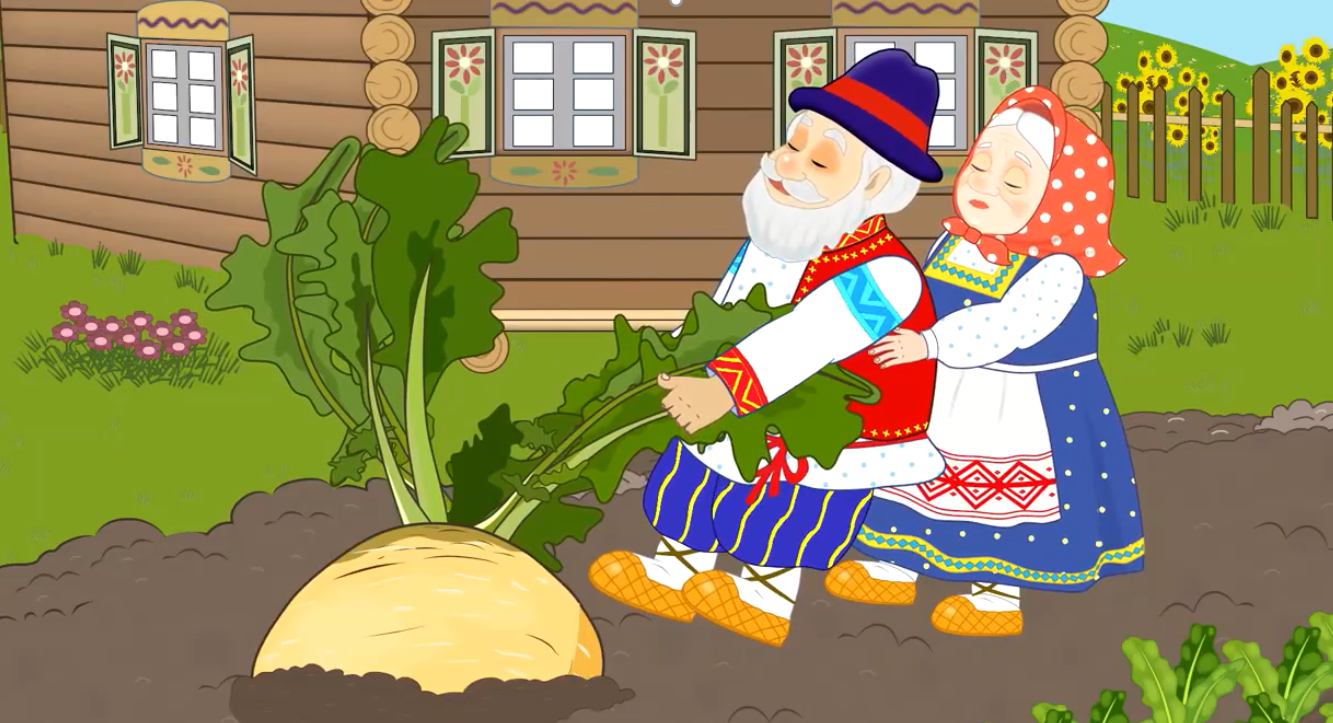 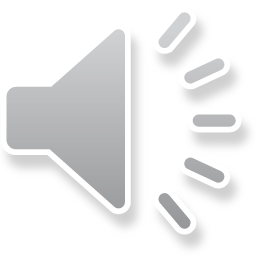 «Посчитай до 5-ти»
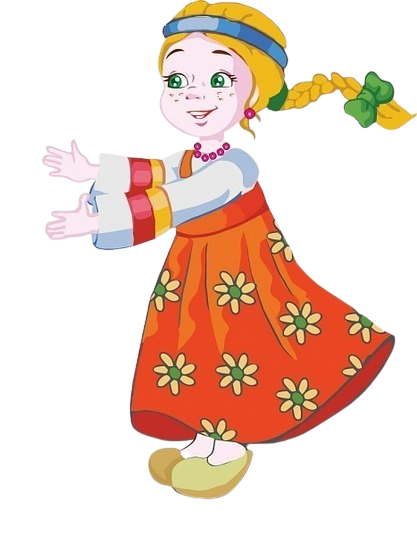 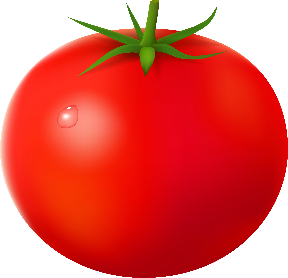 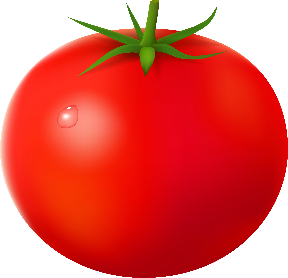 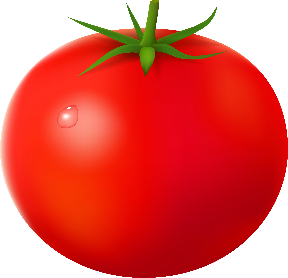 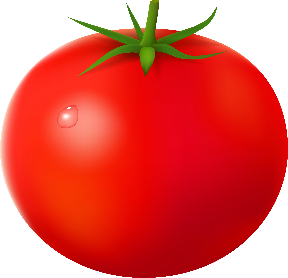 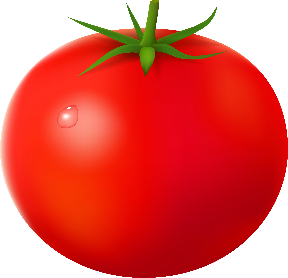 «Посчитай до 5-ти»
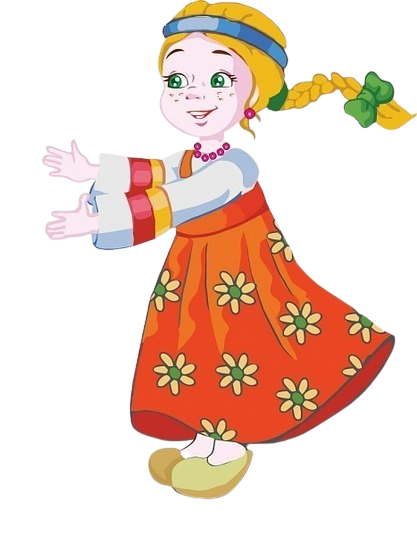 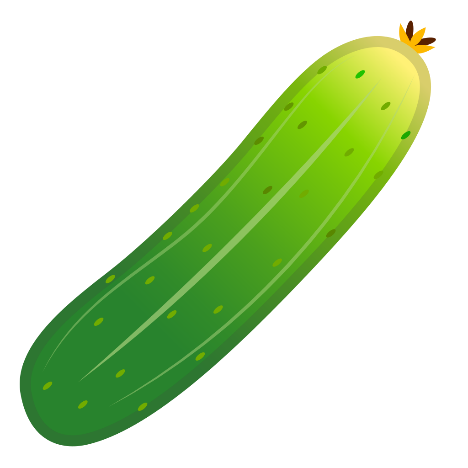 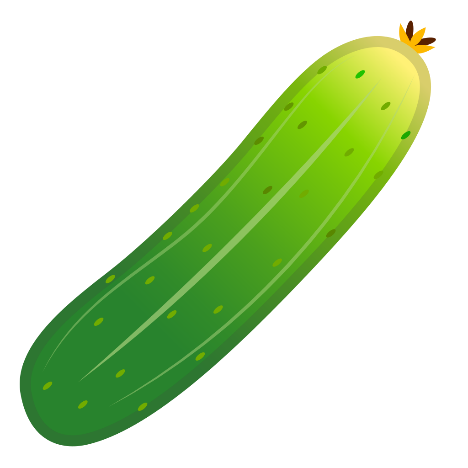 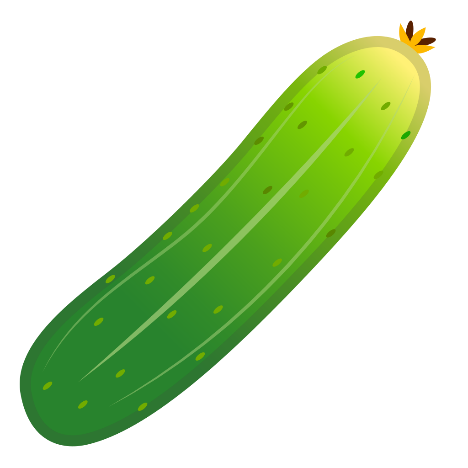 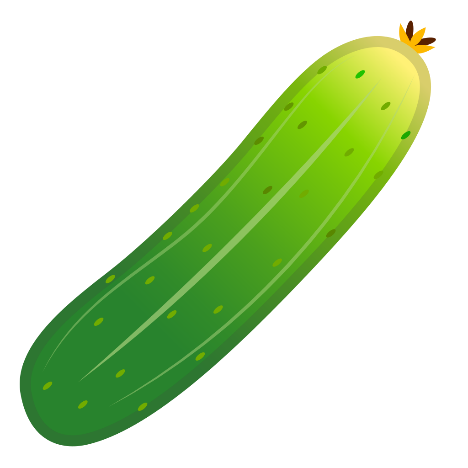 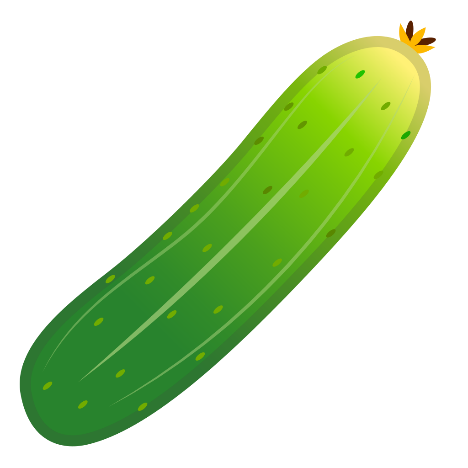 «Посчитай до 5-ти»
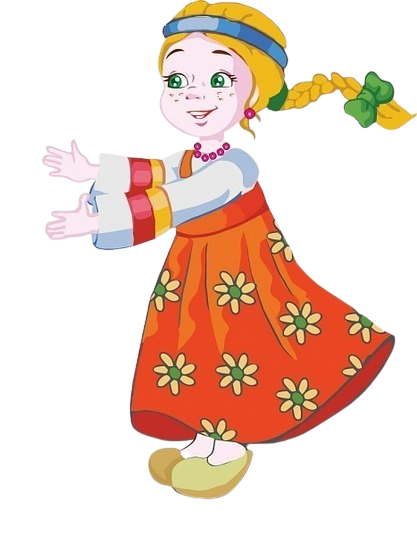 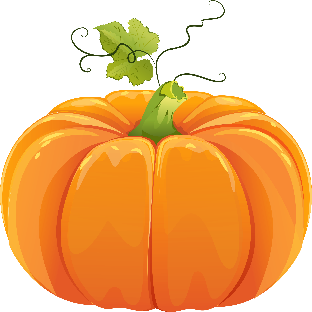 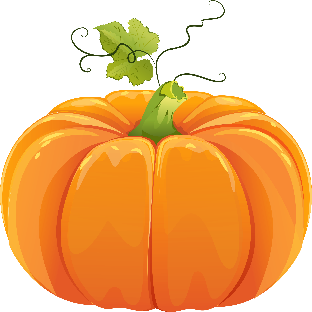 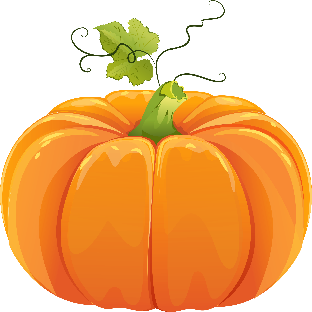 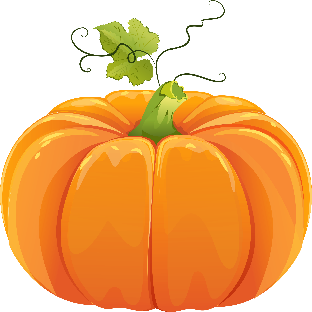 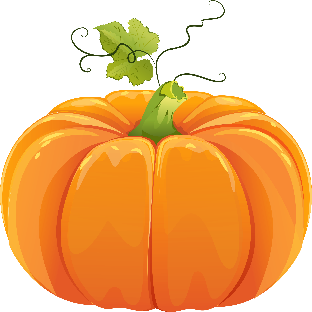 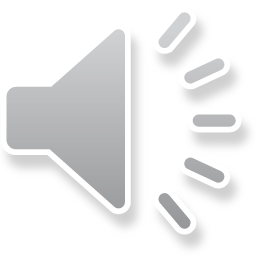 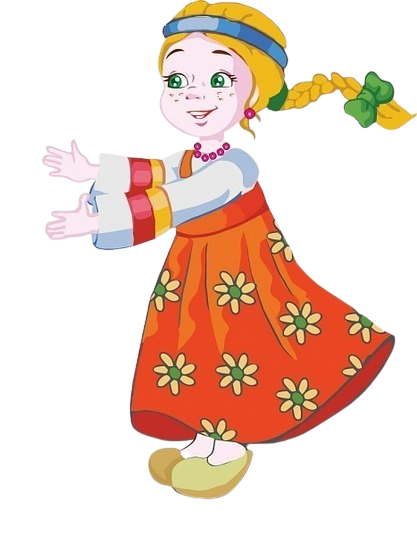 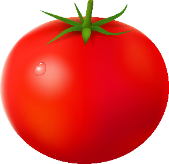 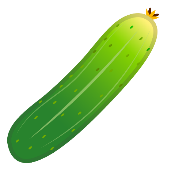 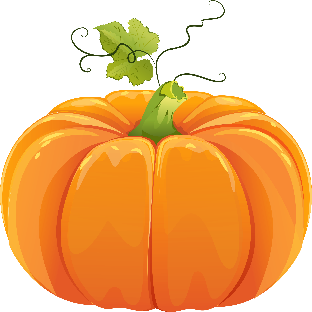 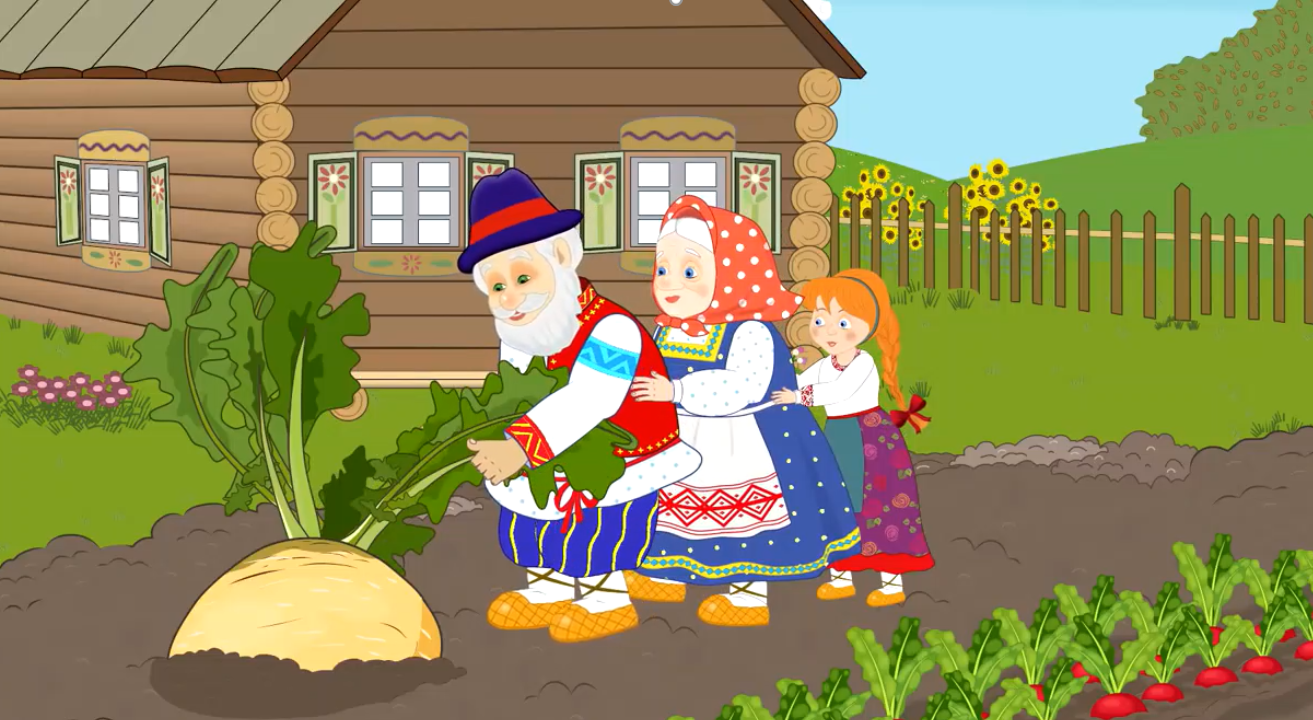 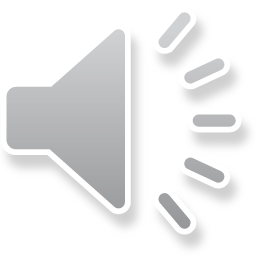 Игра «Большой -маленький»
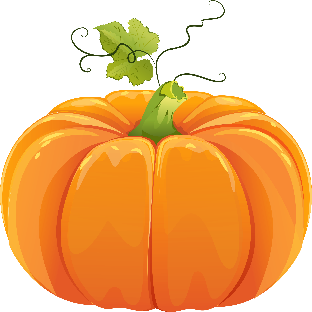 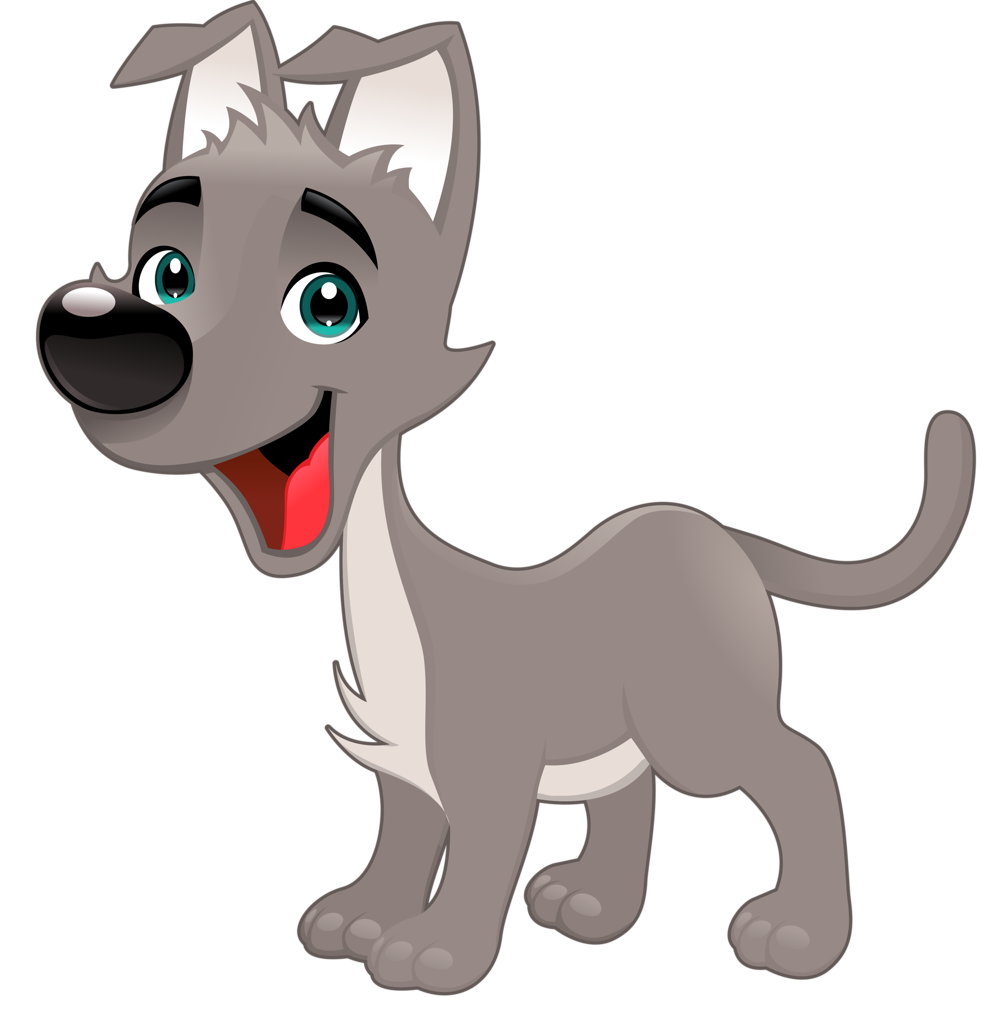 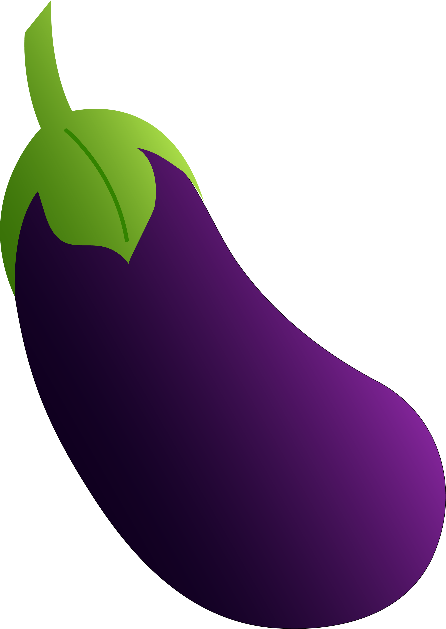 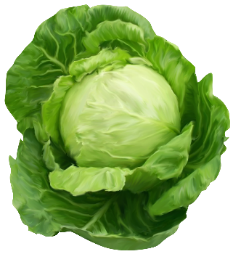 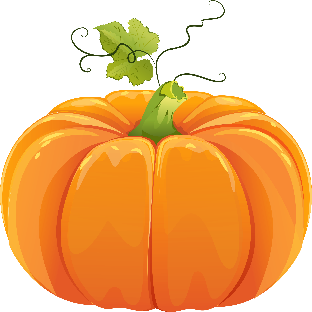 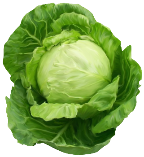 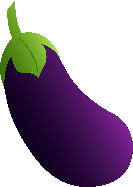 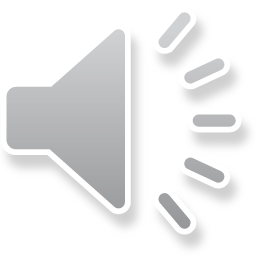 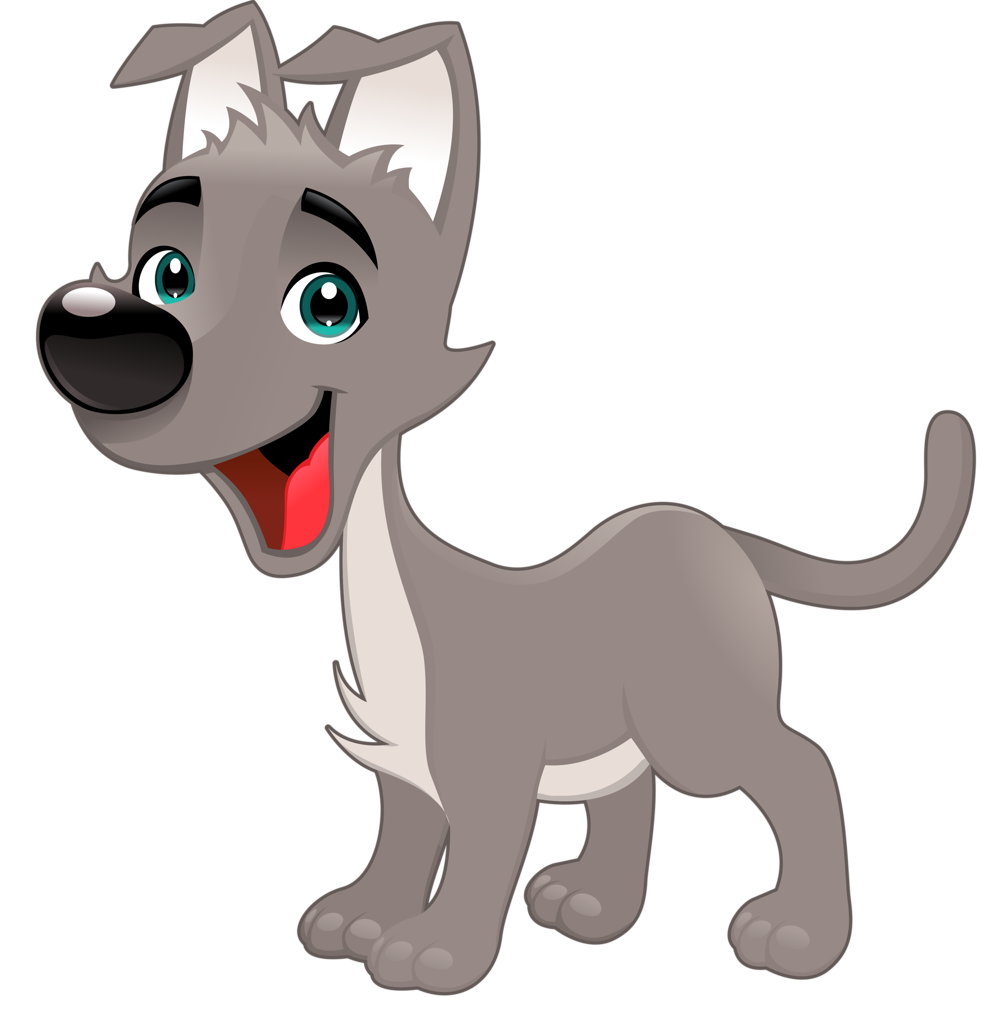 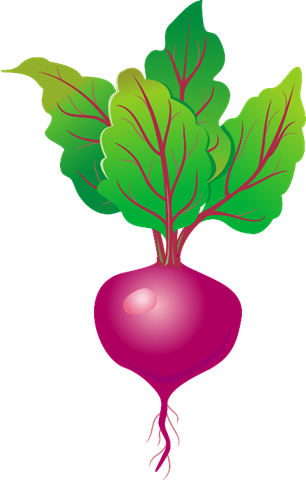 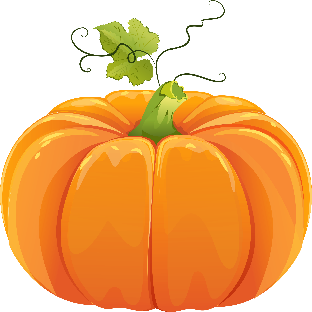 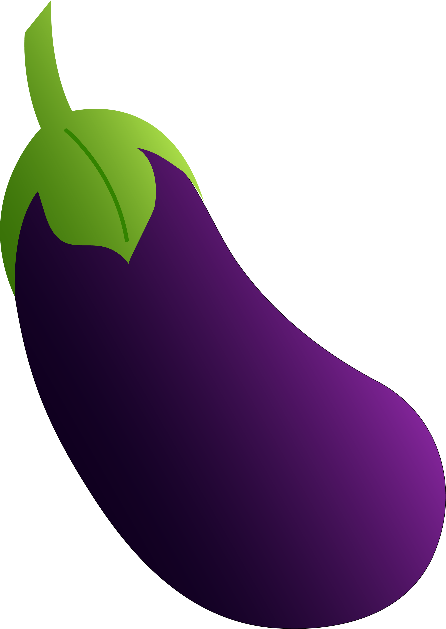 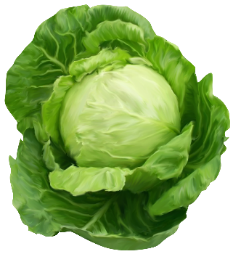 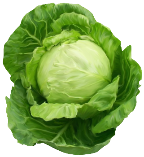 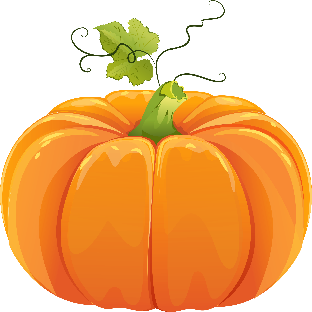 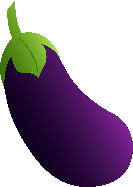 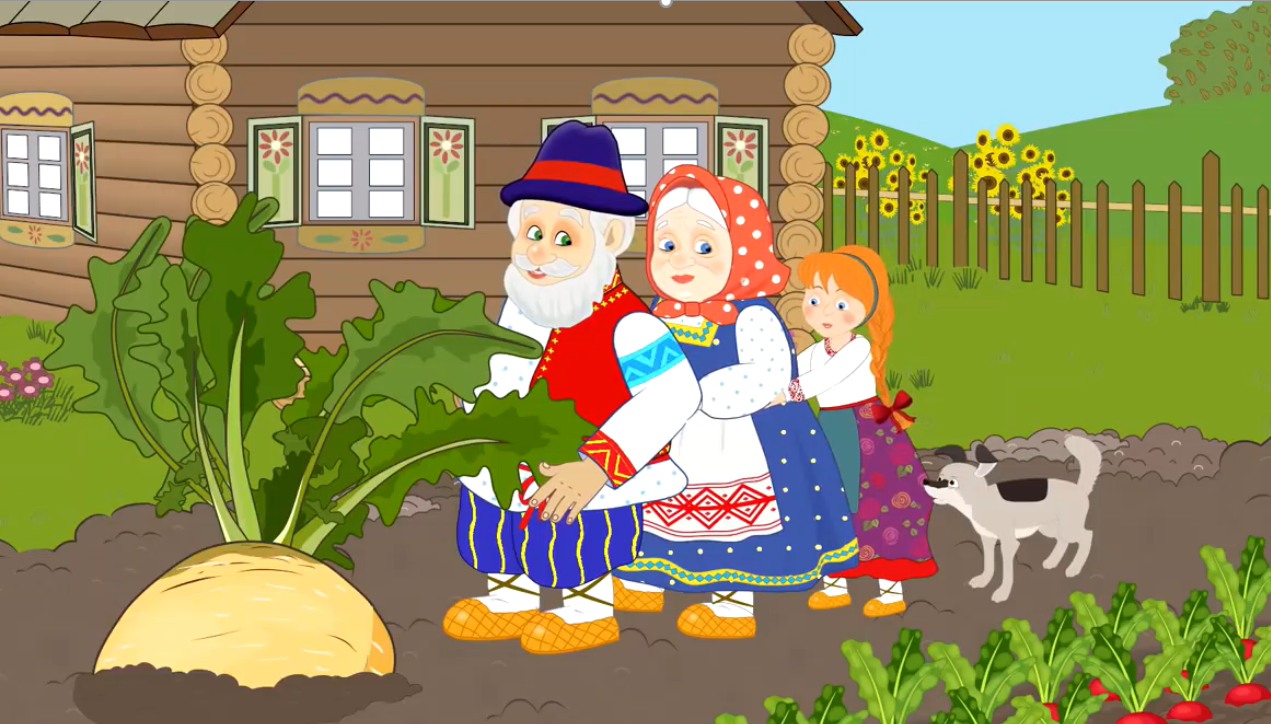 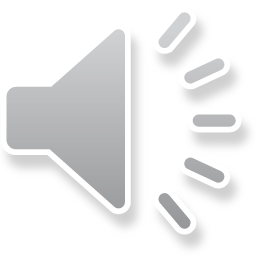 Игра «Назови суп»
Суп из лука - …
Суп из свеклы - …
Суп из картофеля - …
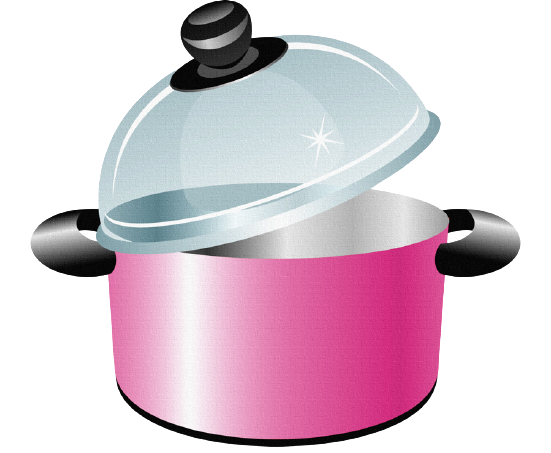 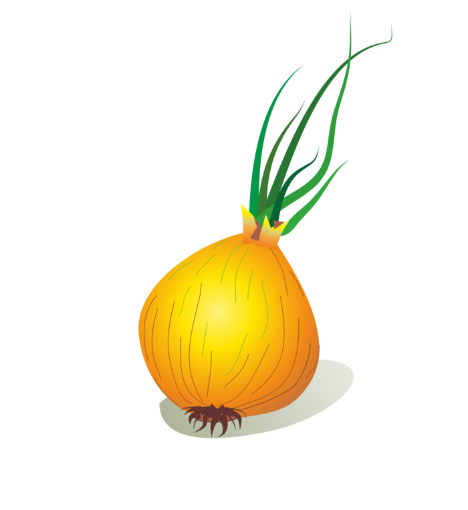 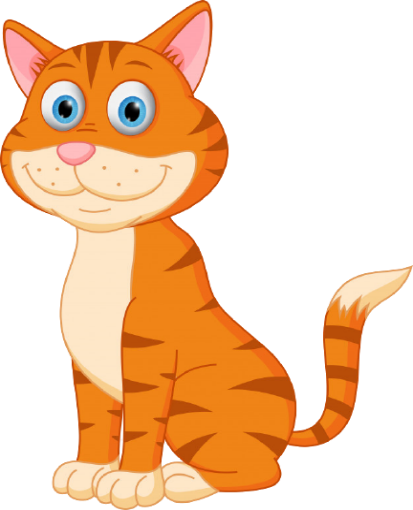 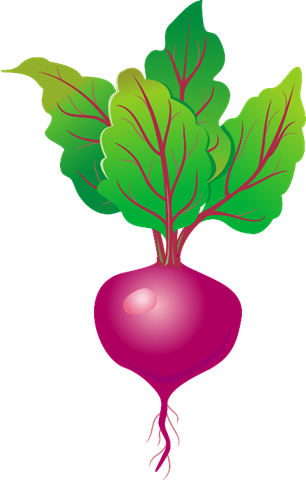 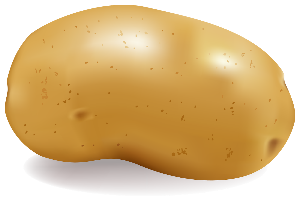 Игра «Назови солянку»
Солянка из баклажана - …
Солянка из капусты - …
Солянка из кабачка - …
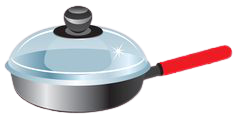 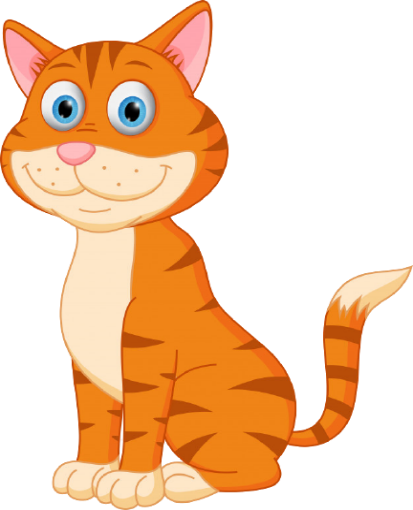 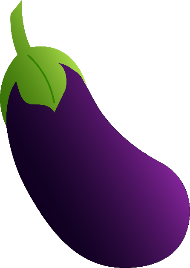 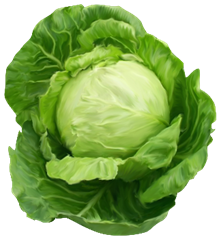 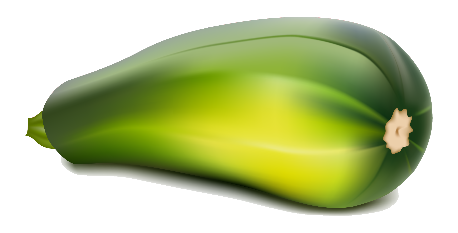 Игра «Назови салат»
Салат из баклажана - …
Салат из капусты - …
Салат из кабачка - …
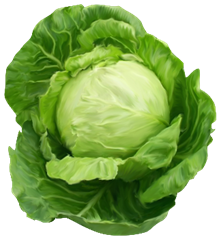 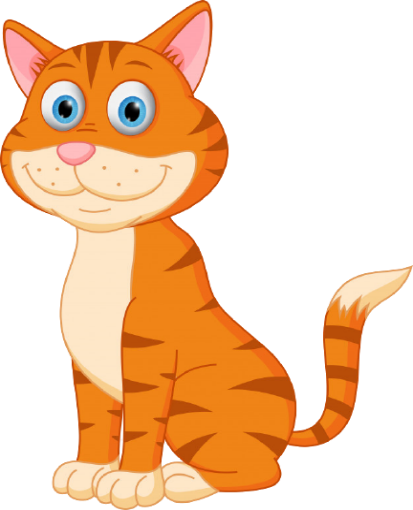 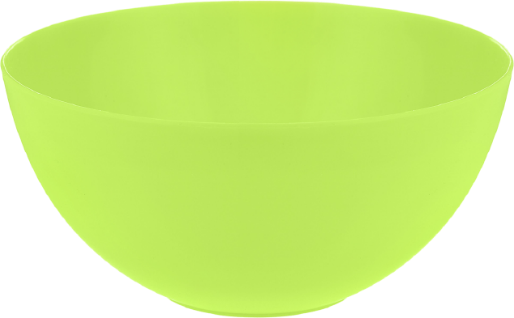 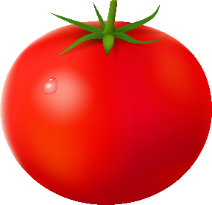 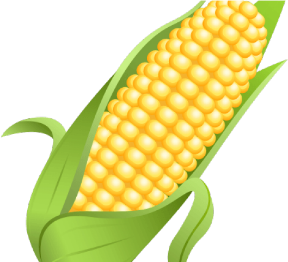 Игра «Назови сок»
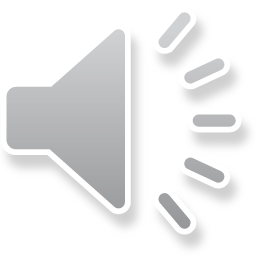 Сок из моркови - …
Сок из огурца - …
Сок из тыквы - …
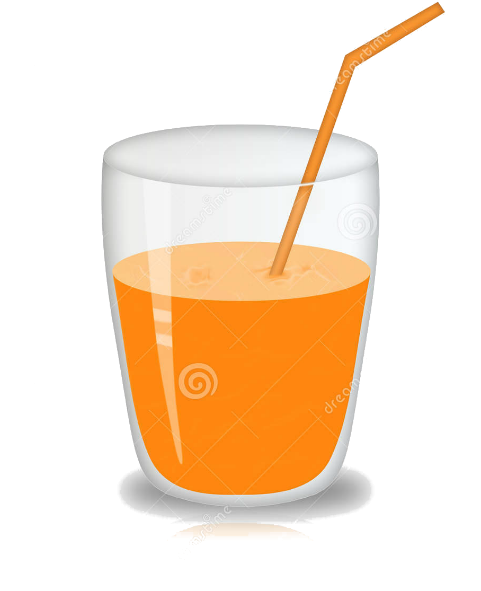 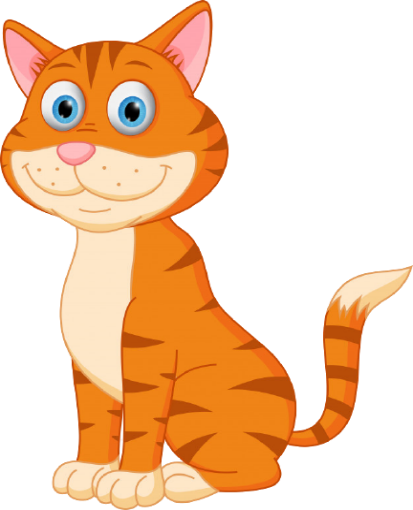 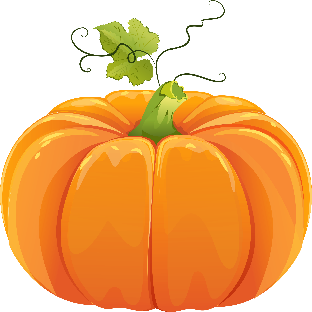 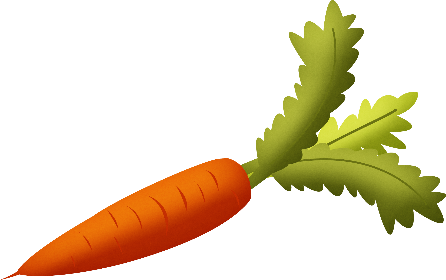 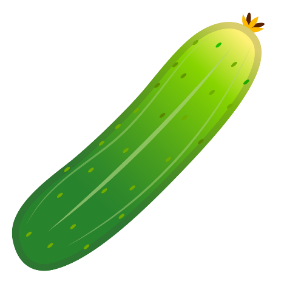 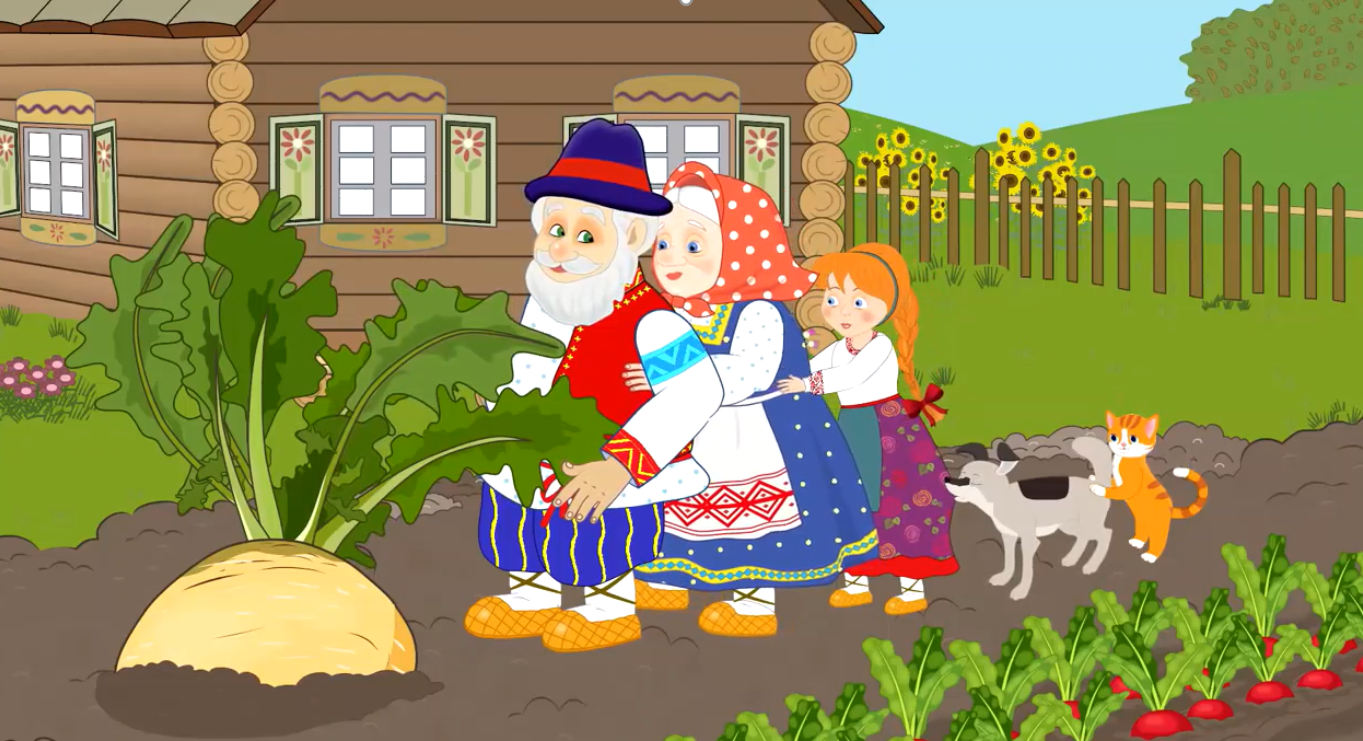 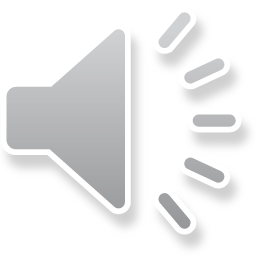 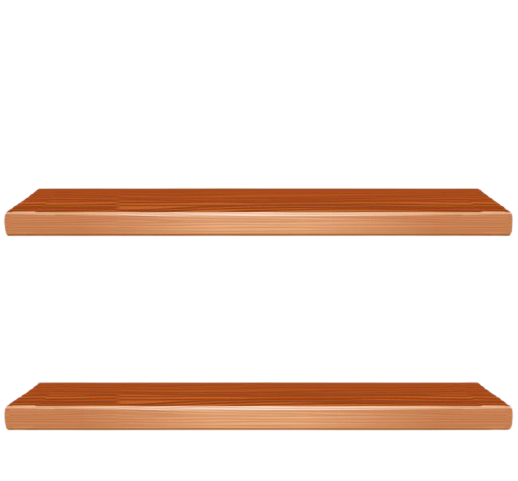 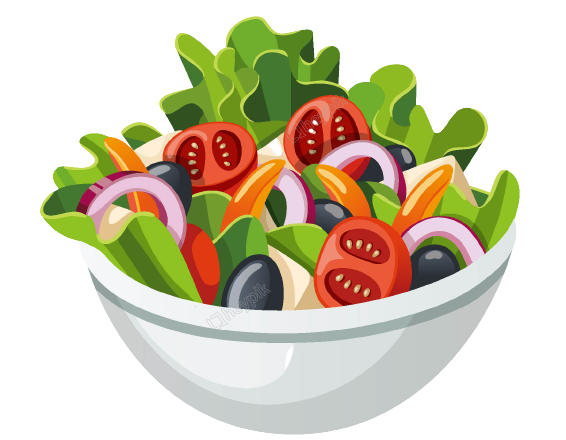 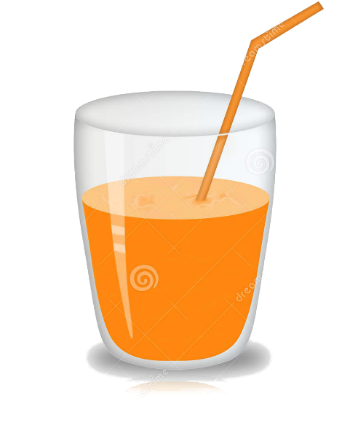 Чьё блюдо?
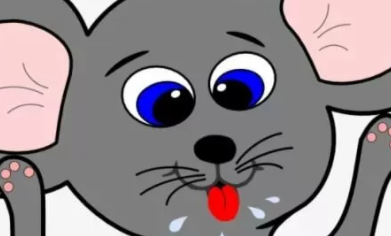 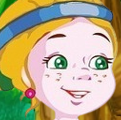 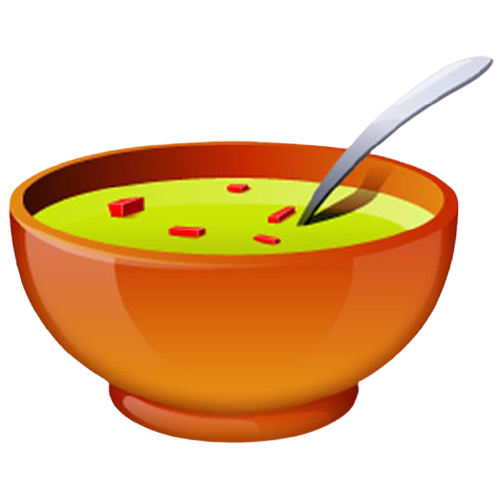 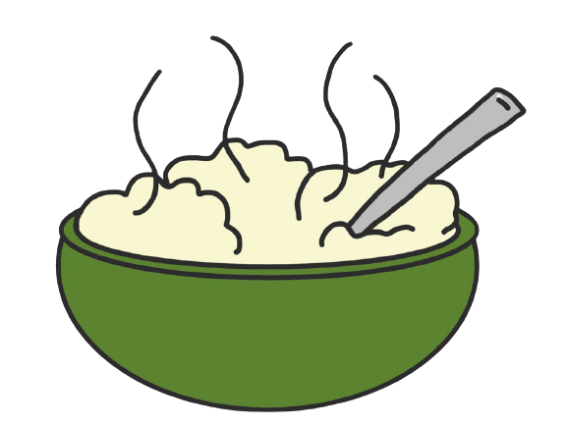 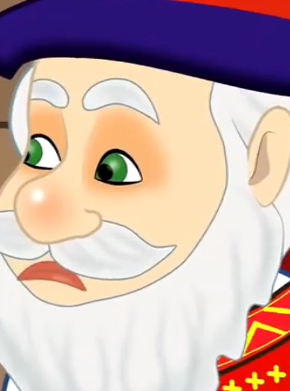 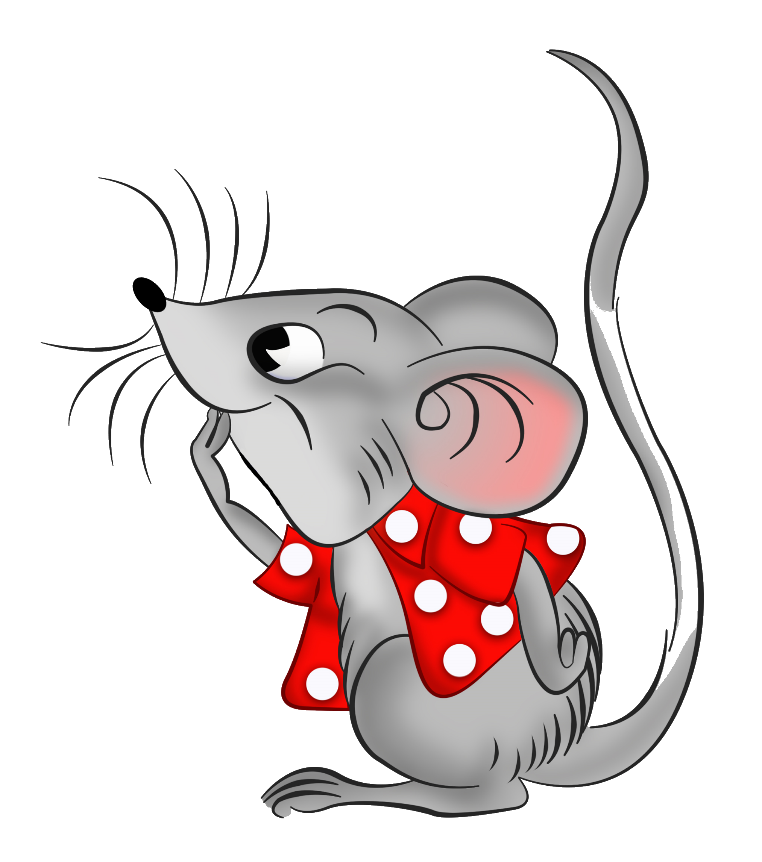 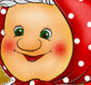 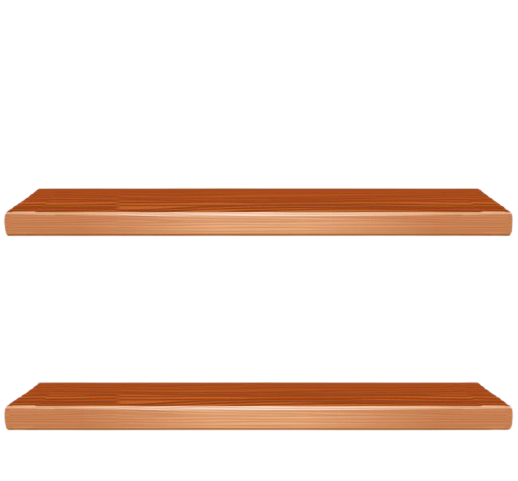 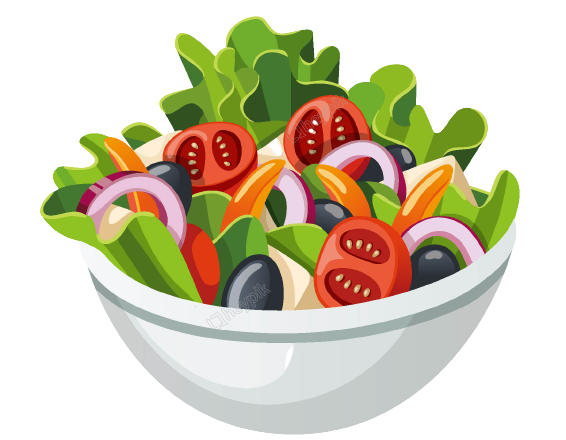 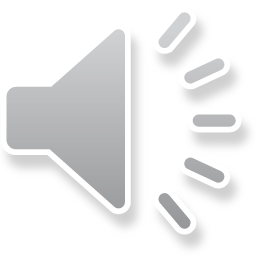 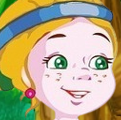 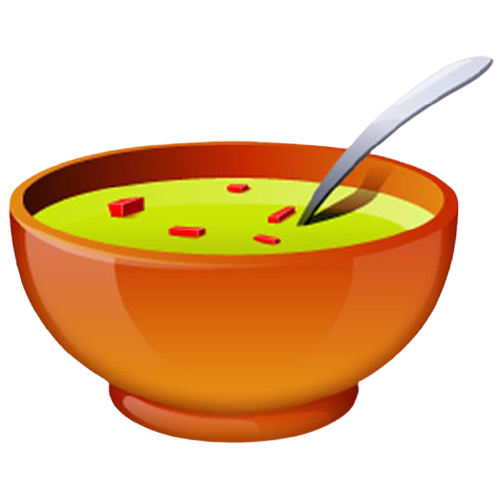 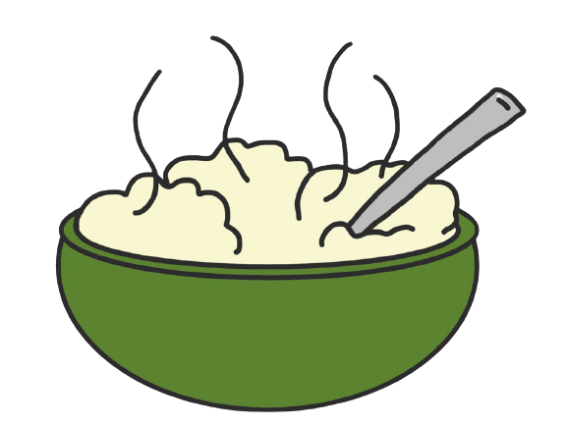 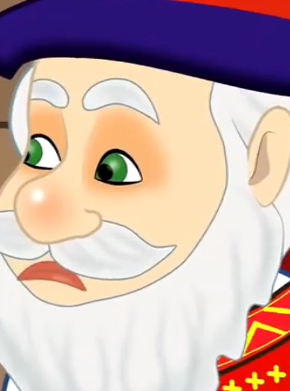 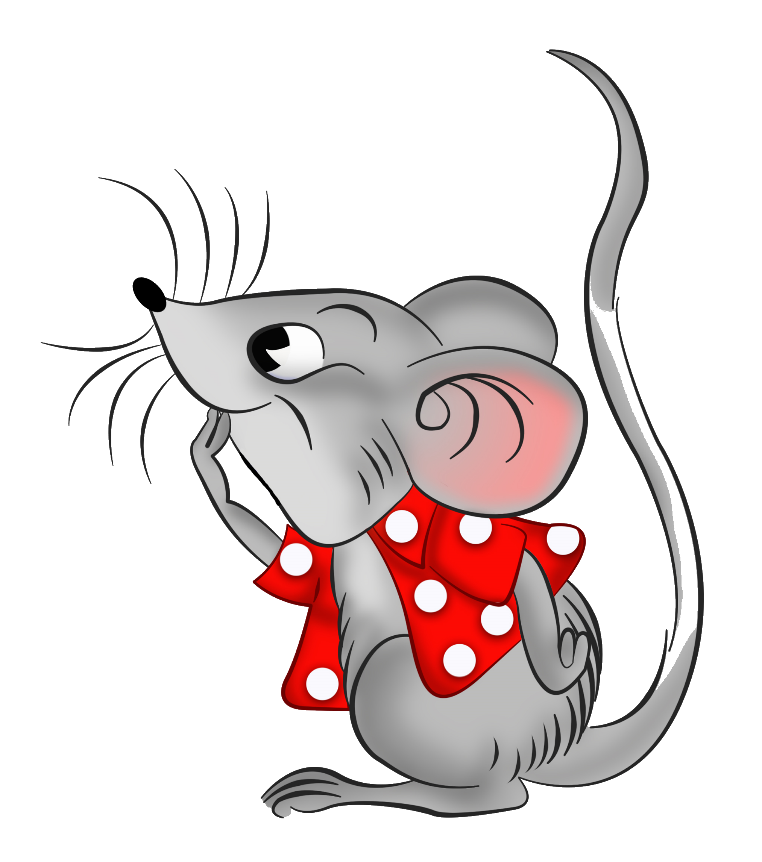 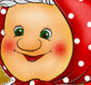 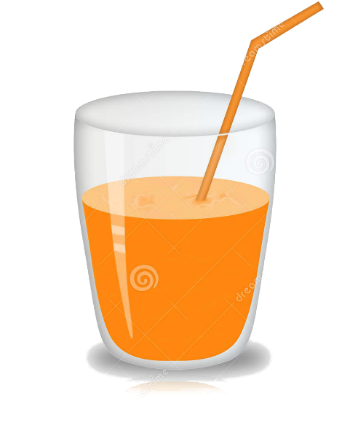 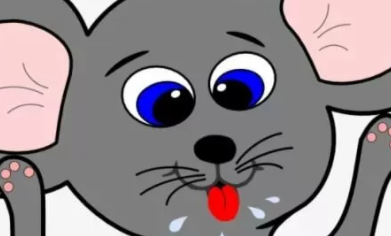 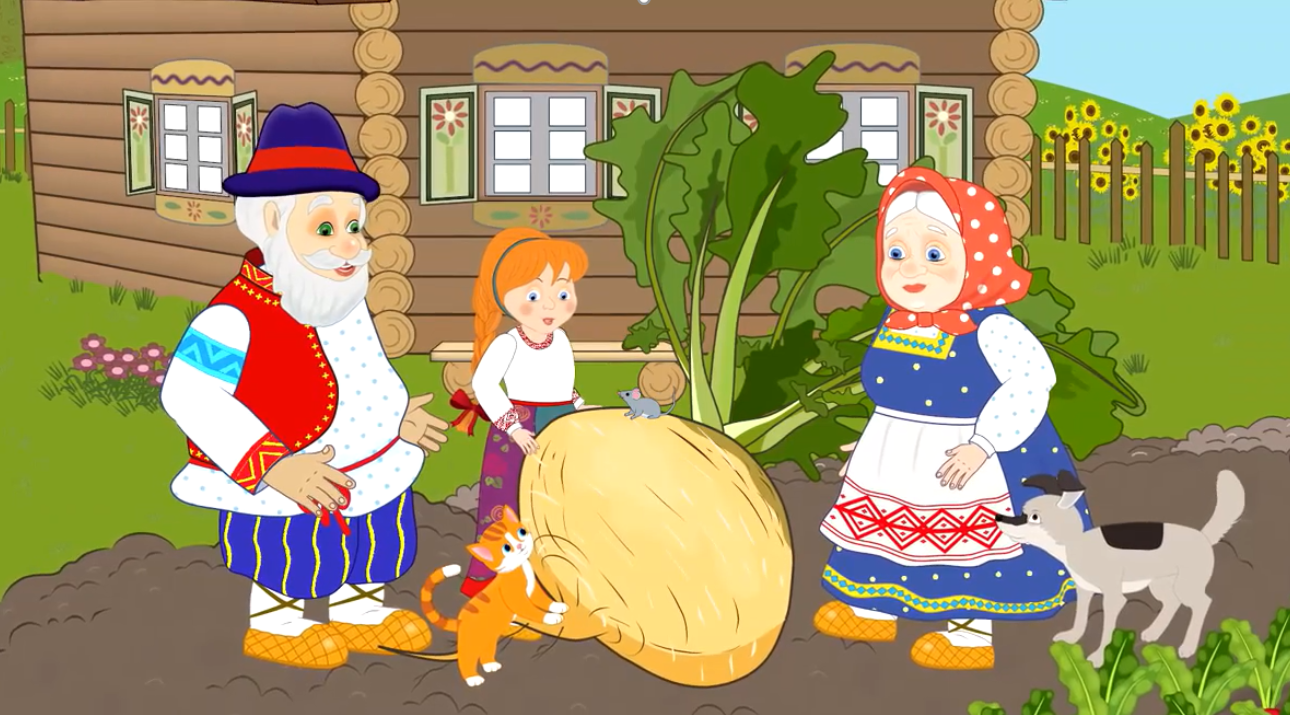 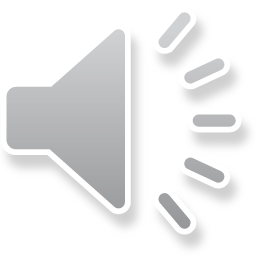 Молодец!